Fig. 3 Effect of platelet membrane receptors and platelet activation on platelet-induced angiogenesis. (1) Negative ...
Cardiovasc Res, Volume 63, Issue 2, August 2004, Pages 226–235, https://doi.org/10.1016/j.cardiores.2004.04.012
The content of this slide may be subject to copyright: please see the slide notes for details.
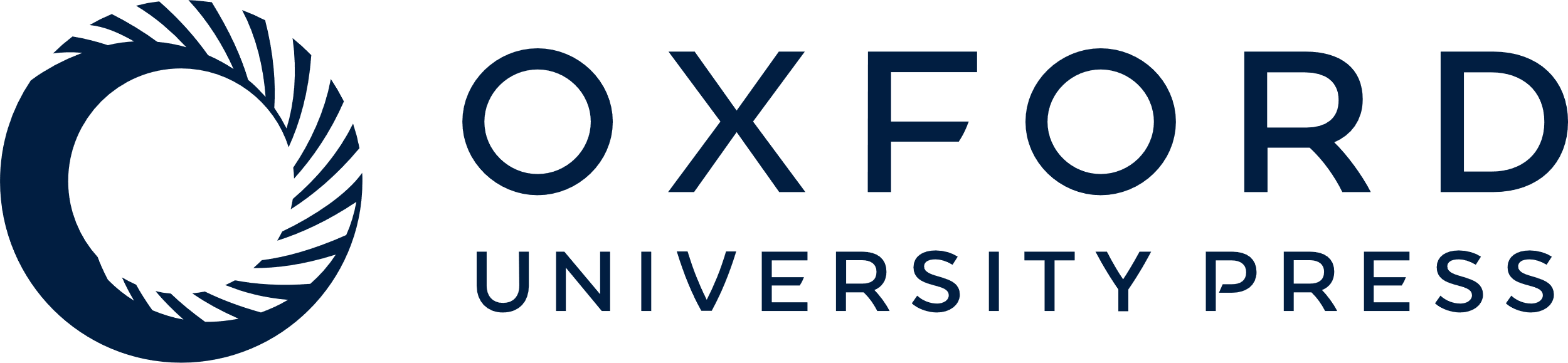 [Speaker Notes: Fig. 3 Effect of platelet membrane receptors and platelet activation on platelet-induced angiogenesis. (1) Negative control; (2) platelets (5 × 105/μl); (3) platelets+tirofiban (0.5 μg/ml); (4) platelets+integrilin (0.75 μg/ml); (5) platelets+apyrase (2 U/ml); (6) platelets+PGE1 (5 μM); (7) platelets activated with thrombin (0.2 U/ml). Representative experiment out of 6; bar 0.5 mm. *p<0.001 versus negative control, #p<0.05 versus platelets (positive control).


Unless provided in the caption above, the following copyright applies to the content of this slide: Copyright © 2004, European Society of Cardiology]